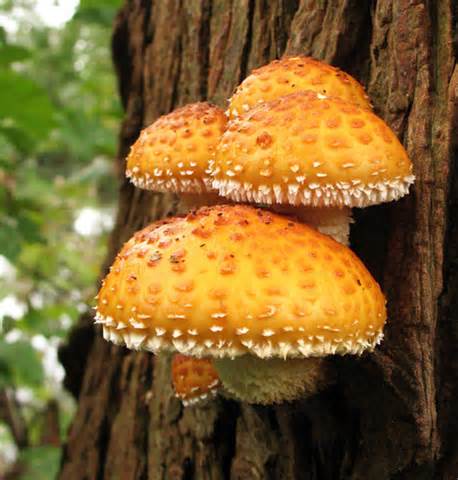 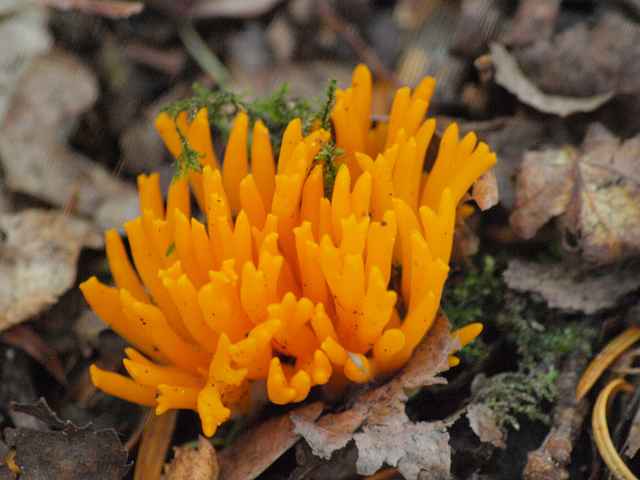 Fungi
Basic characteristics, types of fungi and reproduction
Kingdom Fungi
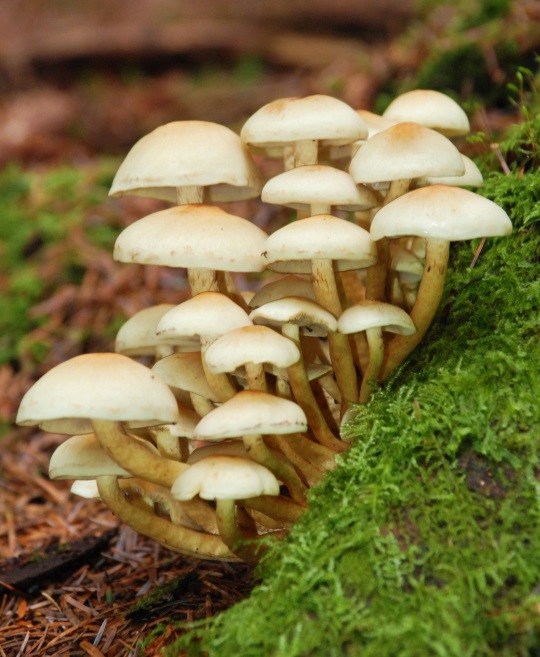 Eukaryotic
 Heterotrophic
Multicellular (except for yeast)
Have cell walls
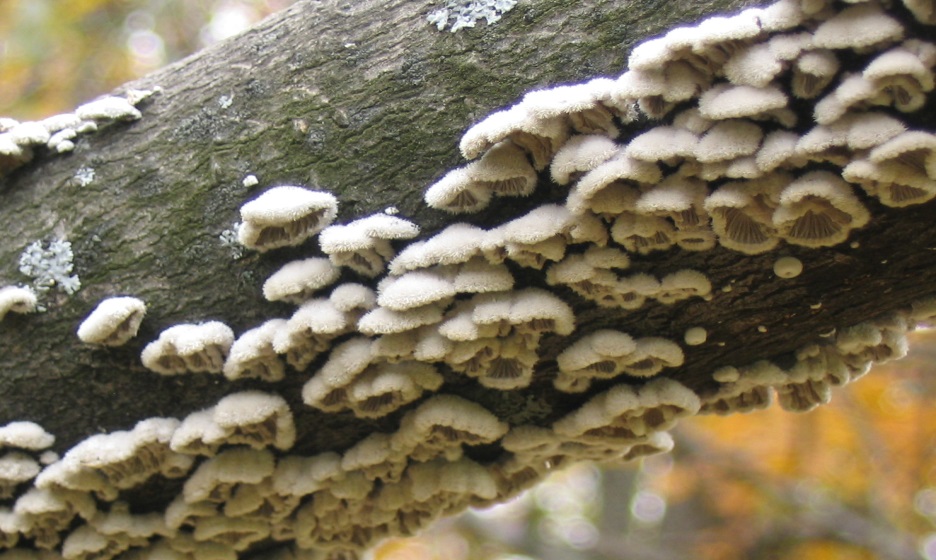 Fungi Structure
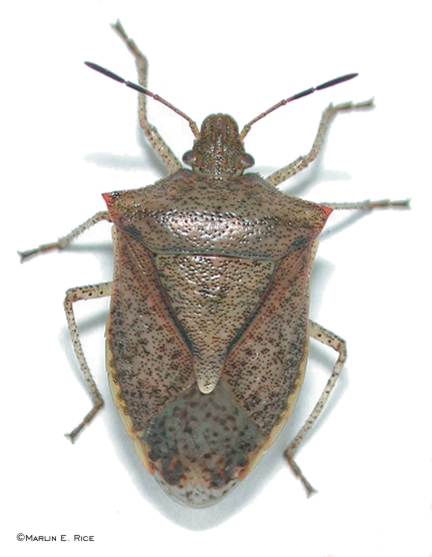 Cell walls of fungi are made of chitin

Chitin is the same material that makes up the exoskeleton in insects
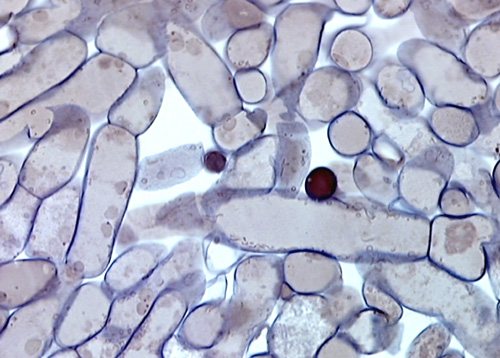 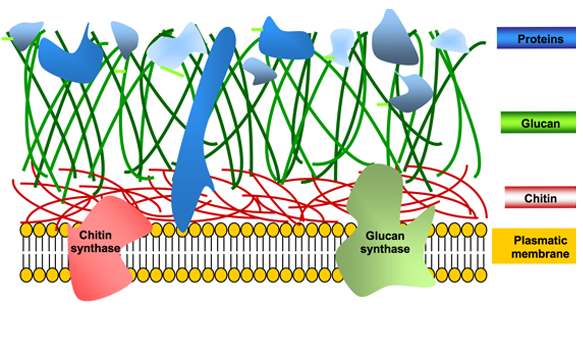 Fungi Structure
Most fungi are made up of a structure called hyphae

Hyphae: thread-like filaments
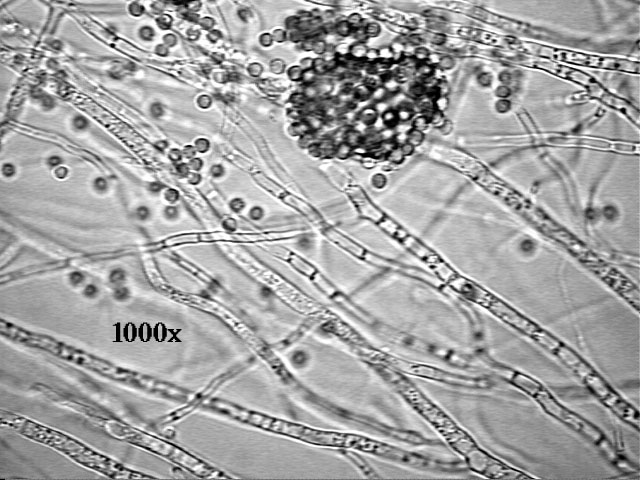 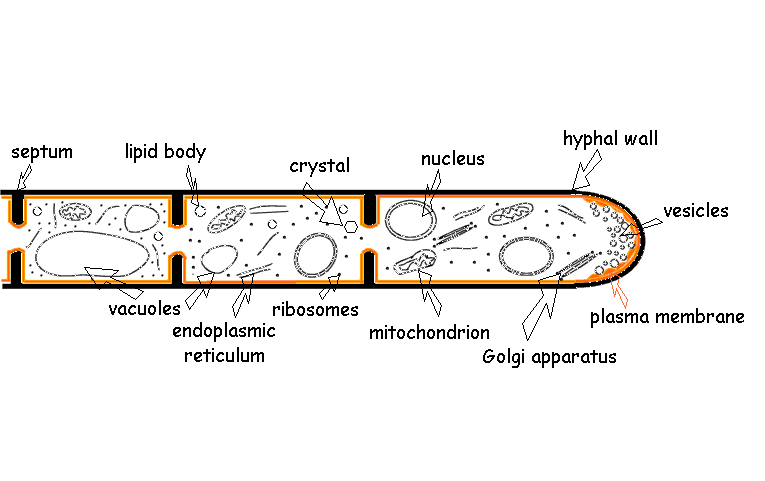 Fungi Structure
A network of hyphae is called mycelium







Functions: to provide an anchor and assist in digestion
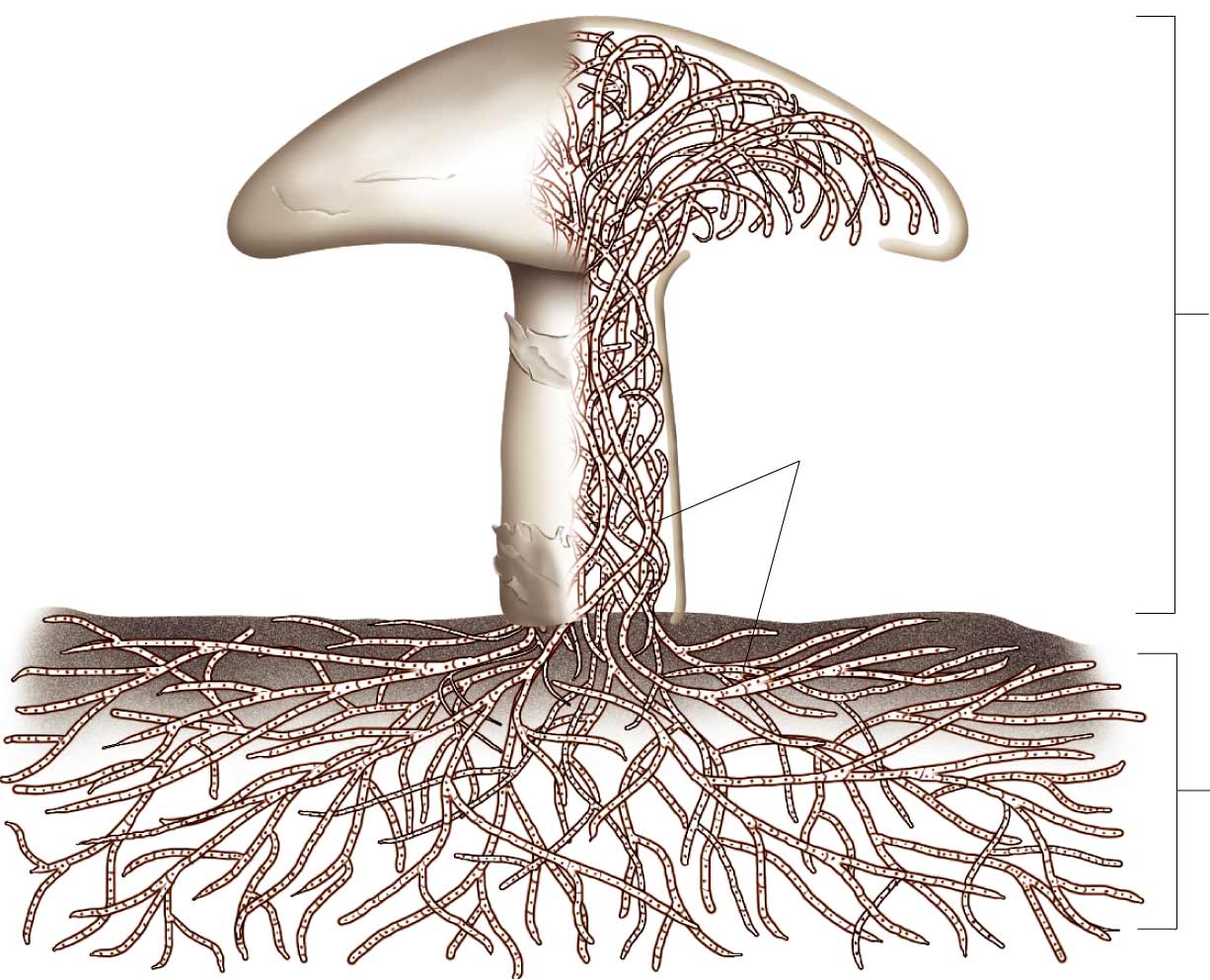 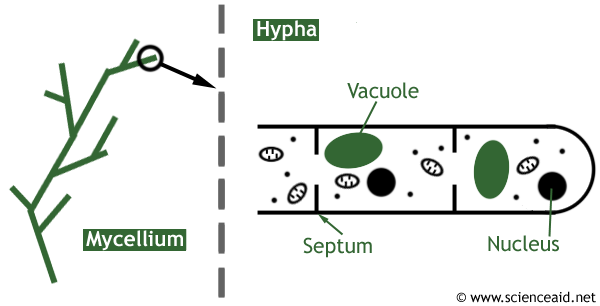 Fungi Nutrition
Fungi digest food through “extracellular digestion”






 They secrete digestive enzymes to break down food and then absorb it
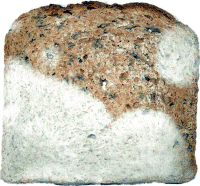 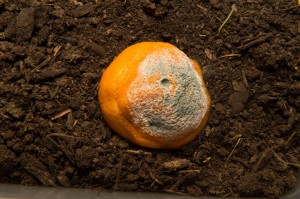 Fungi Reproduction
Fungi can reproduce both asexually and sexually

Asexual reproduction occurs through budding or fragmentation and spores

Budding requires a small piece 
of fungi to break off and become its
own organism
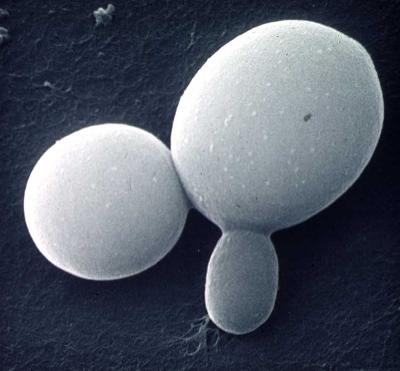 Fungi Reproduction
Sexual reproduction in fungi occurs through the creation of haploid cells called sporangium. The sporangium are then fertilized through the connection of two individual fungi by a stolon
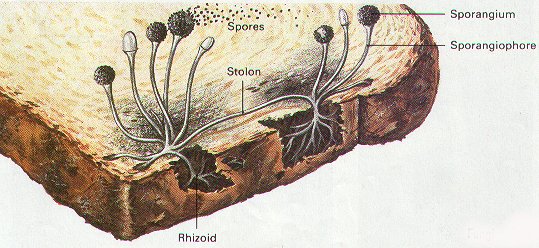 Fungi Relationships
Fungi often work closely with other species in their environment to fulfill different roles or niches

Saprobes are decomposers 
   that break down unwanted 
   or dead organic material in 
  the environment
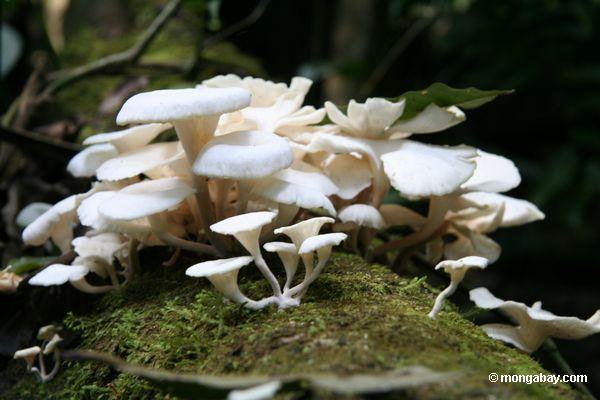 Fungi Relationships
Fungi can form mutualism with other species where both species benefit from the relationship

Lichens: algae and fungi 
   joined together to provide 
   each other with necessary 
   nutrients from their 
   environment
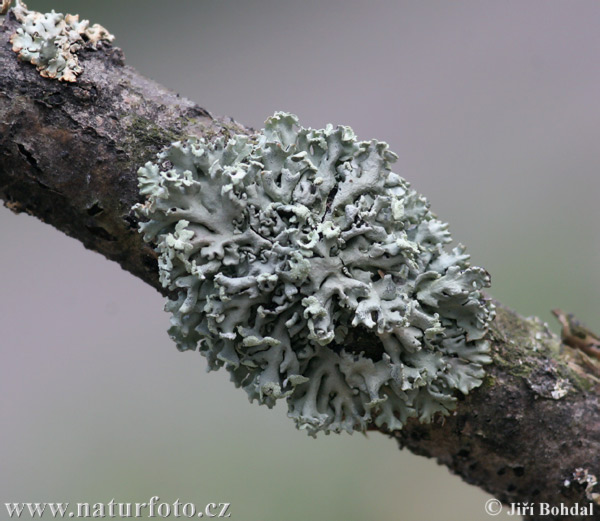 Fungi Relationships
Mycorrhiza: mutual relationship between plant roots and fungi where the plant increases the area it is able to absorb water from while the fungi get necessary carbon from the plant.
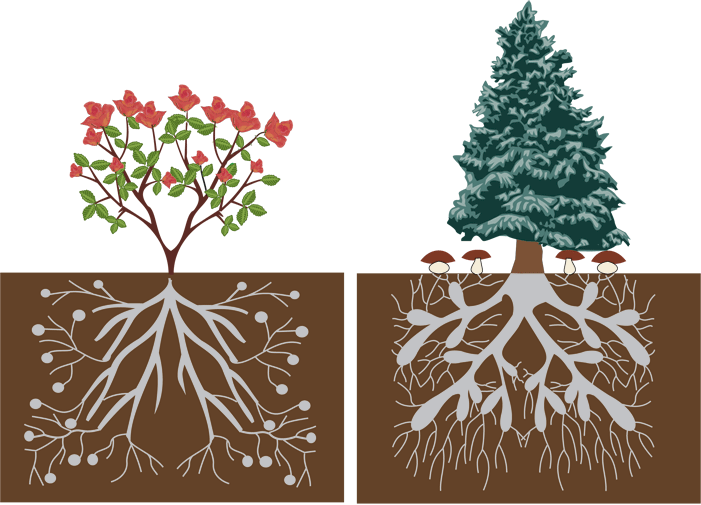 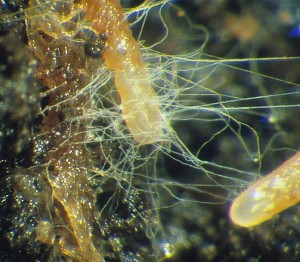 Fungi Relationships
Fungi can also be parasites, living in a relationship with another species that harms the other species

Athlete’s Foot: a fungal infection that feeds off of skin cells
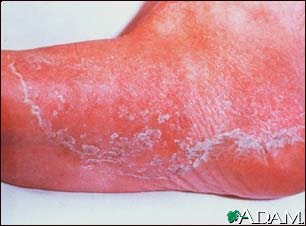 Fungi Diversity
Groups of fungi are classified according to how they look, reproduce, and what kind of spores they create

Molds: fungi that grow on food products like meat, bread, fruits, etc. 

Called Zygomycota
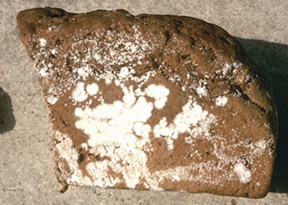 Fungi Diversity
Zygomycota species are divided into two parts:

Rhizoids that act as roots and
   anchor the fungi 


Stolons that act as stems and 
push the spores up for dispersal 
to spread the mold
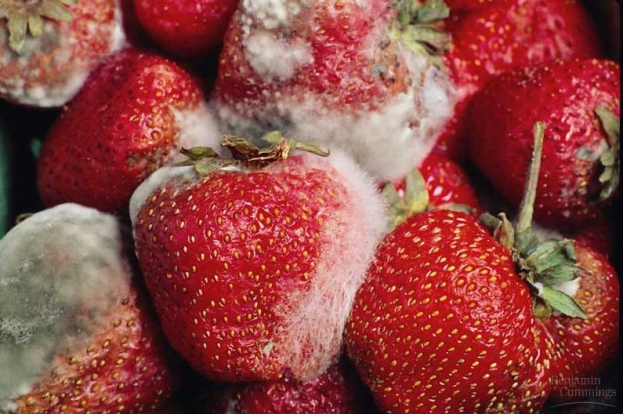 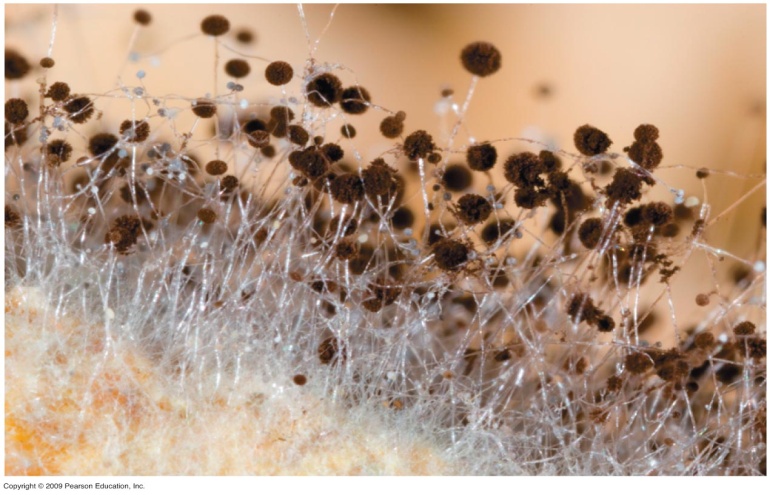 Fungi Diversity
Sac Fungi: fungi that contain a sac for producing and distributing spores

 Called Ascomycota
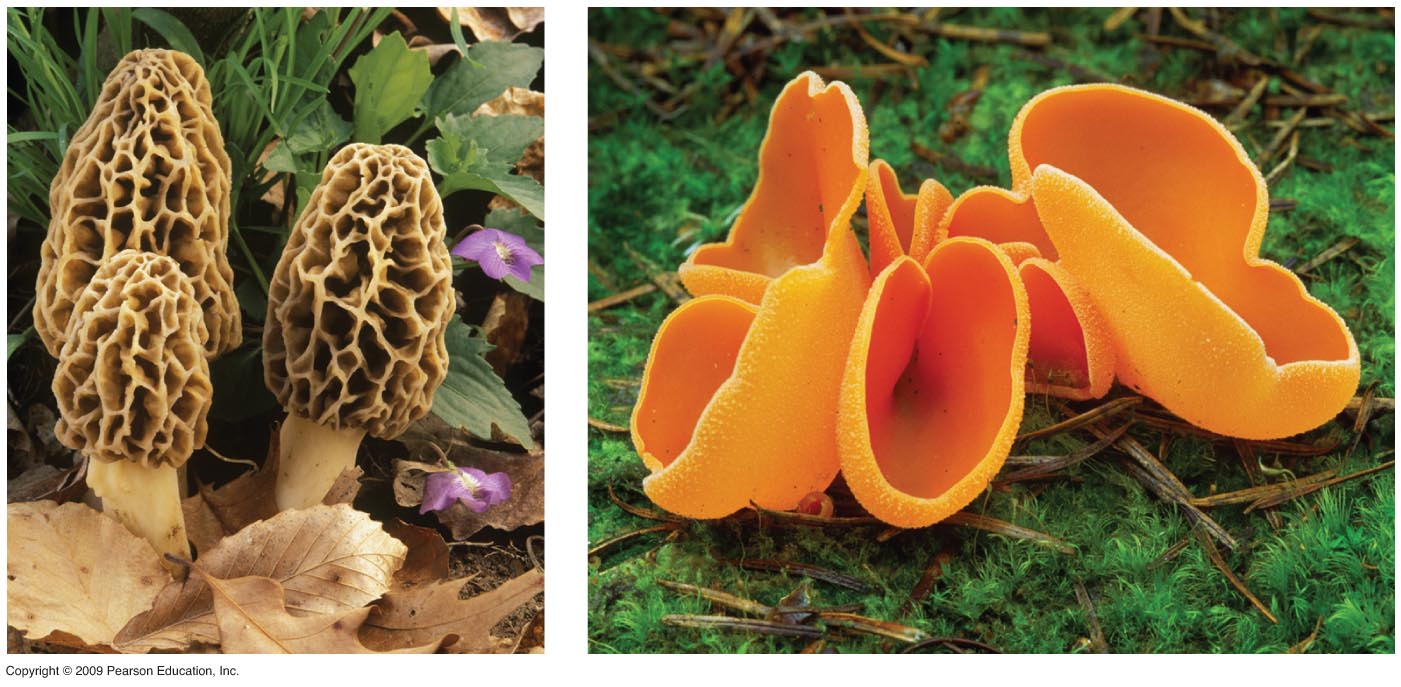 Fungi Diversity
Yeast: unicellular fungi that create spores called ascospores in sacs similar to sac fungi

Ascospores become a dry 
  powder used in baking that can
  be activated in water
Reproduce asexually through
   budding once activated
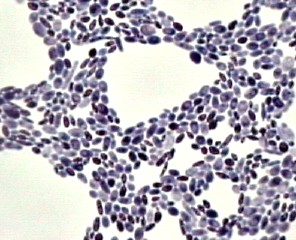 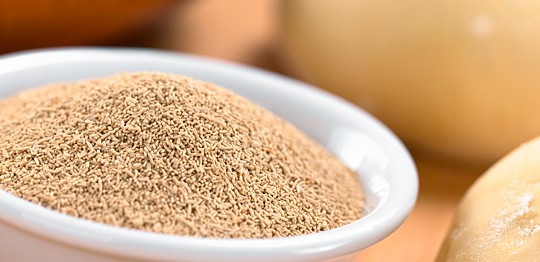 Fungi Diversity
Club Fungi: the most recognizable type of fungi are club fungi that reproduce in a club-like structure

 Called Basidiomycota

Includes mushrooms, 
shelf fungi, and puff balls
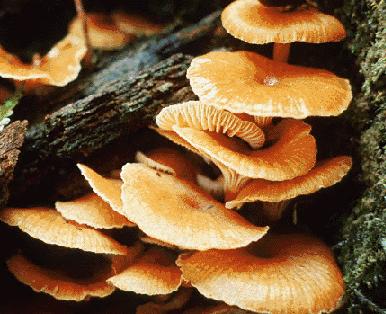 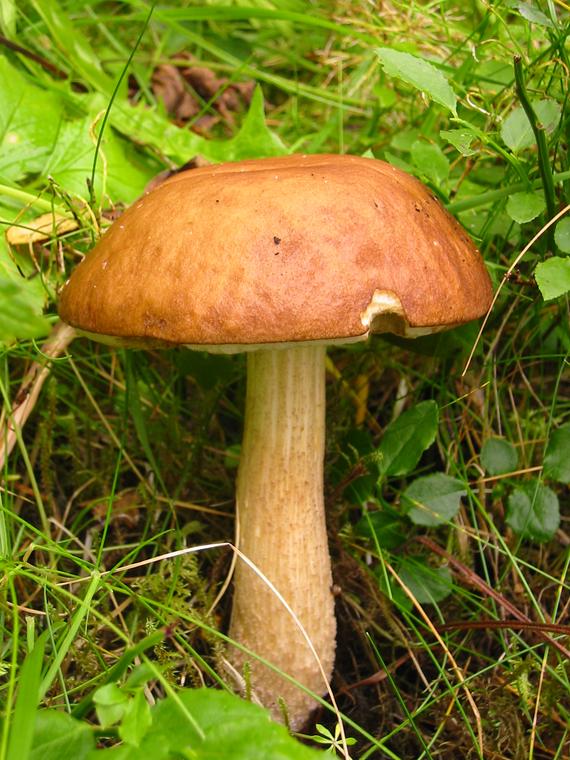 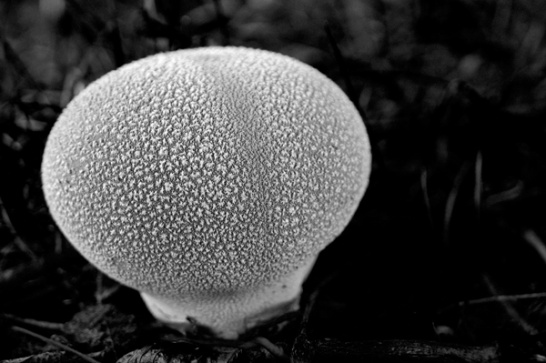 Fungi Diversity
Imperfect Fungi: considered “imperfect” because they do not have the ability to reproduce sexually

Called Deuteromycota

Includes Penicillium a common
fruit mold that was used to create
the first antibiotics
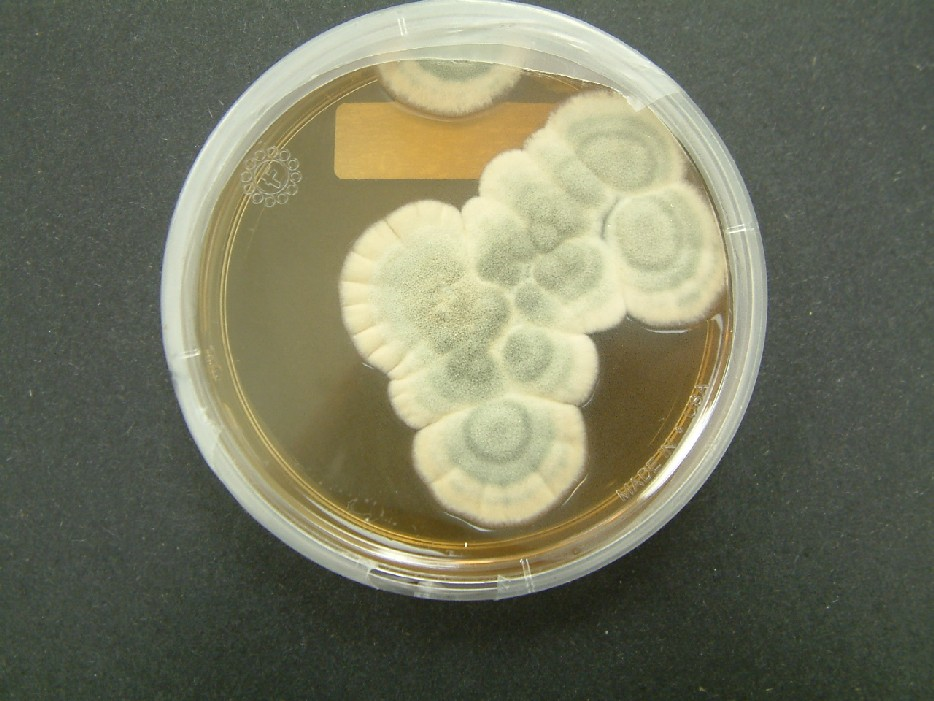 Fungi Diversity
Fungi can be found in various environments and show a great diversity in their structures, types of reproduction, and roles within their environment.
Fungal growth video
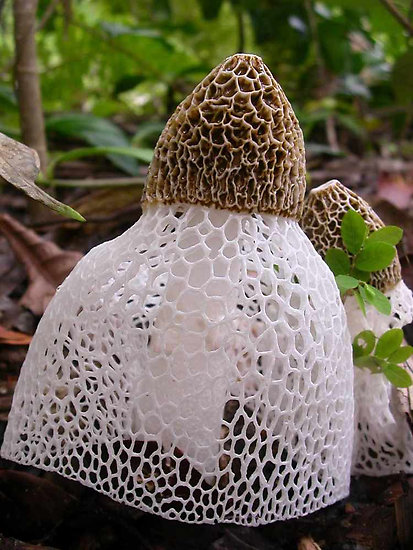 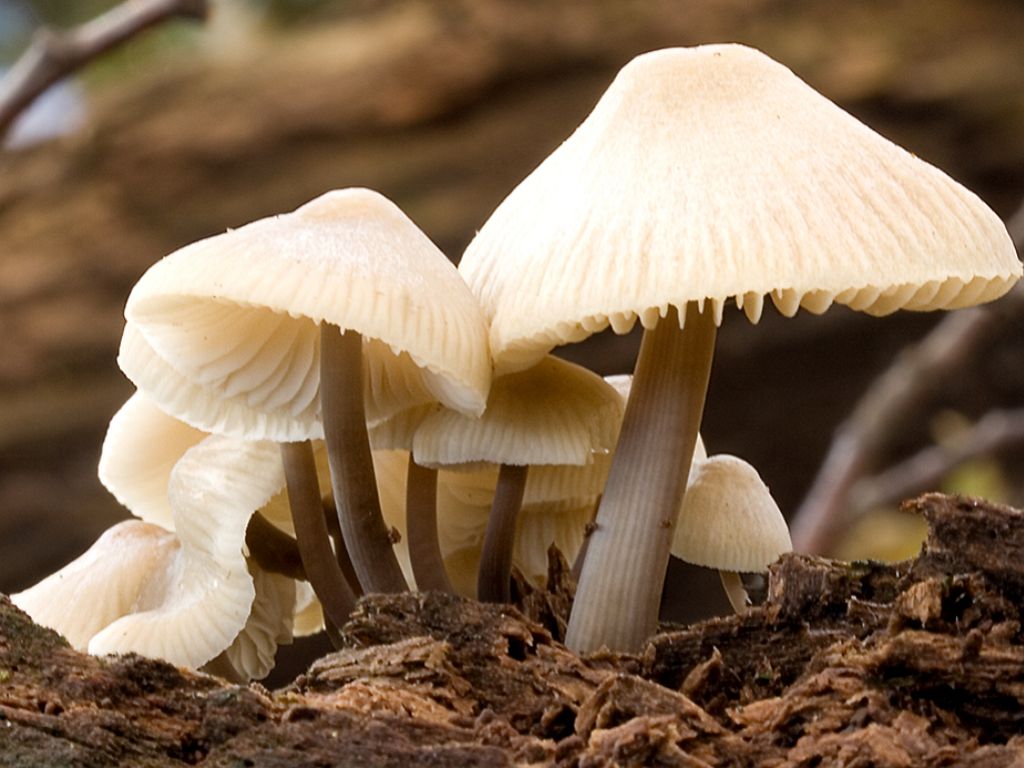 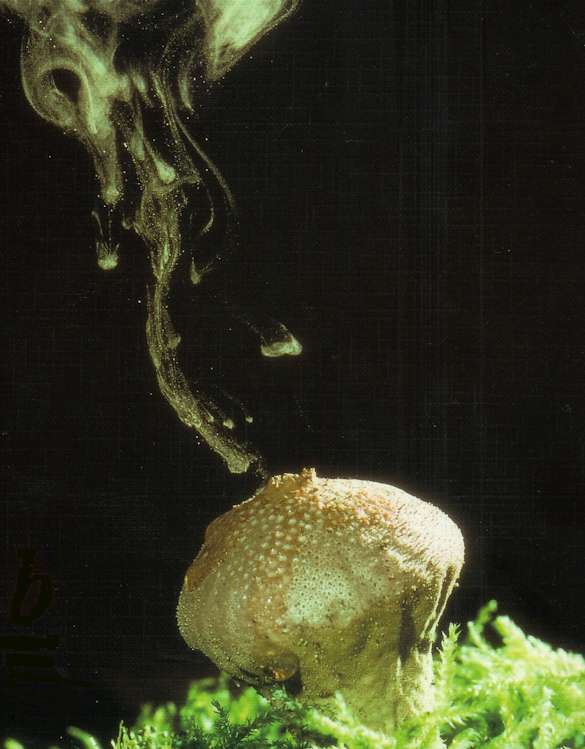